Chào mừng các thầy cô 
đến dự giờ lớp 2B
Môn Toán
Giáo viên: Trần Kim Mỹ
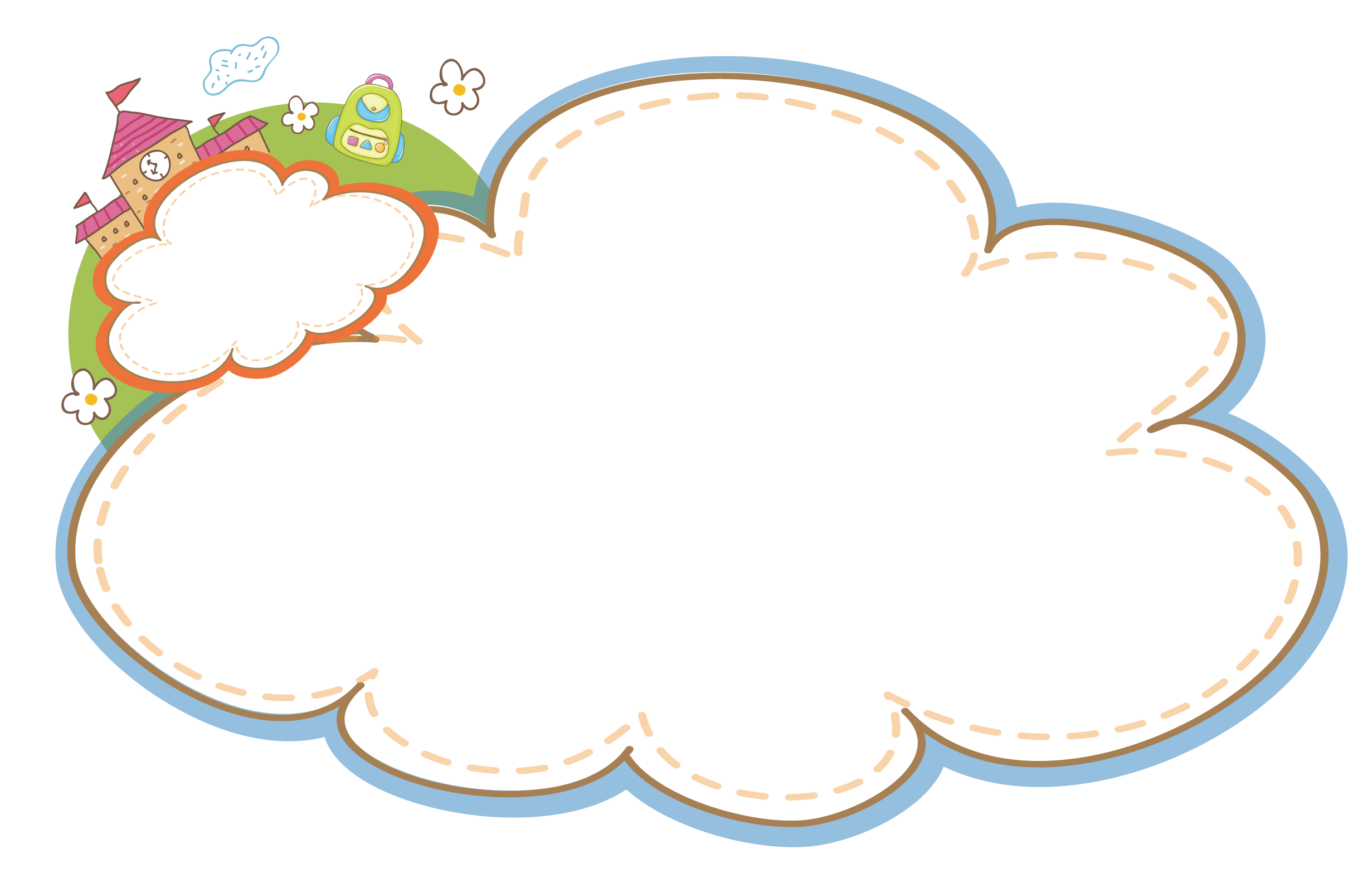 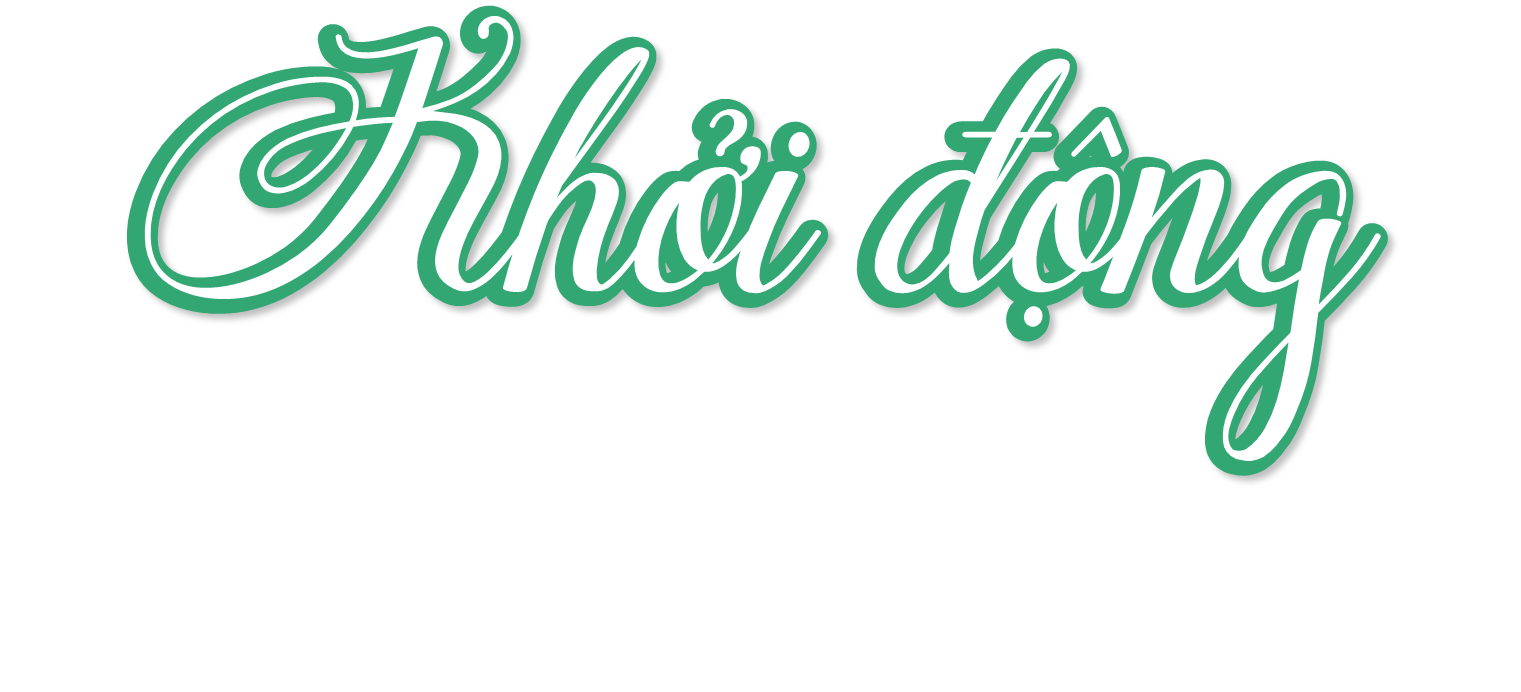 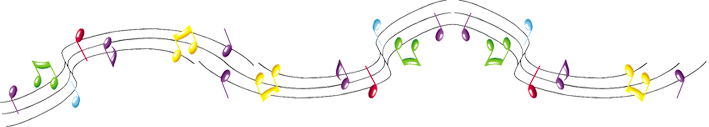 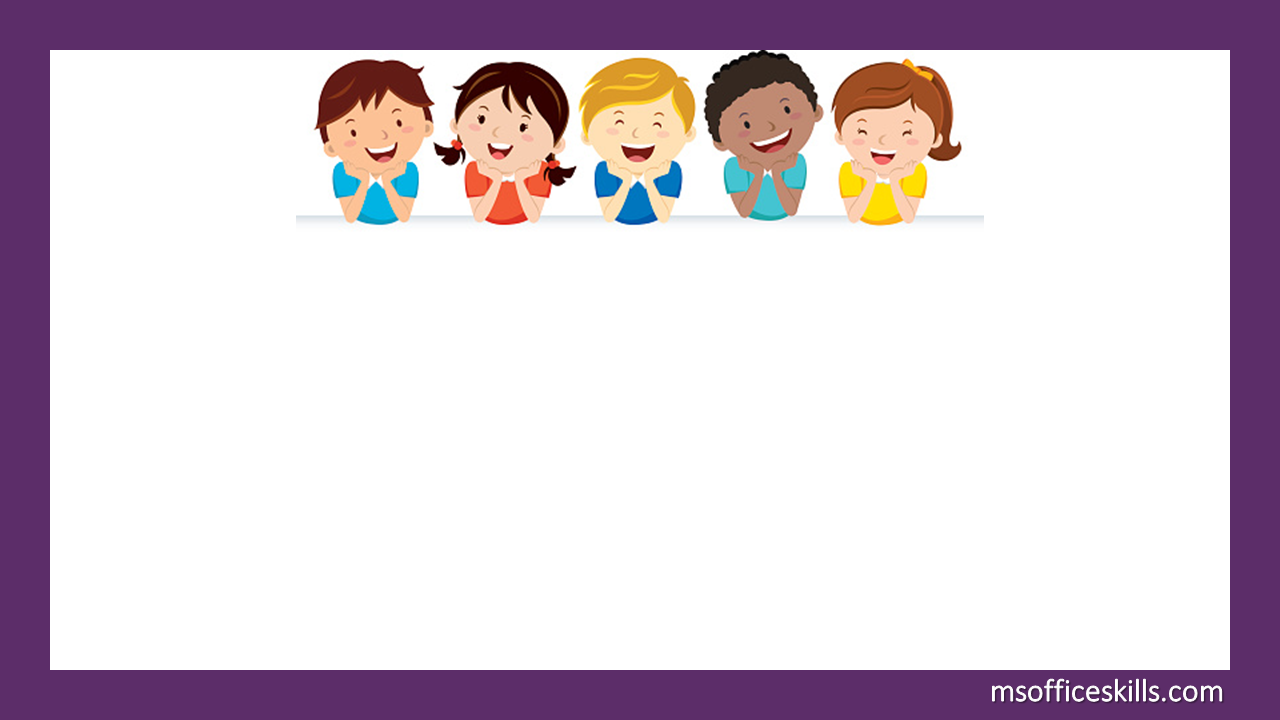 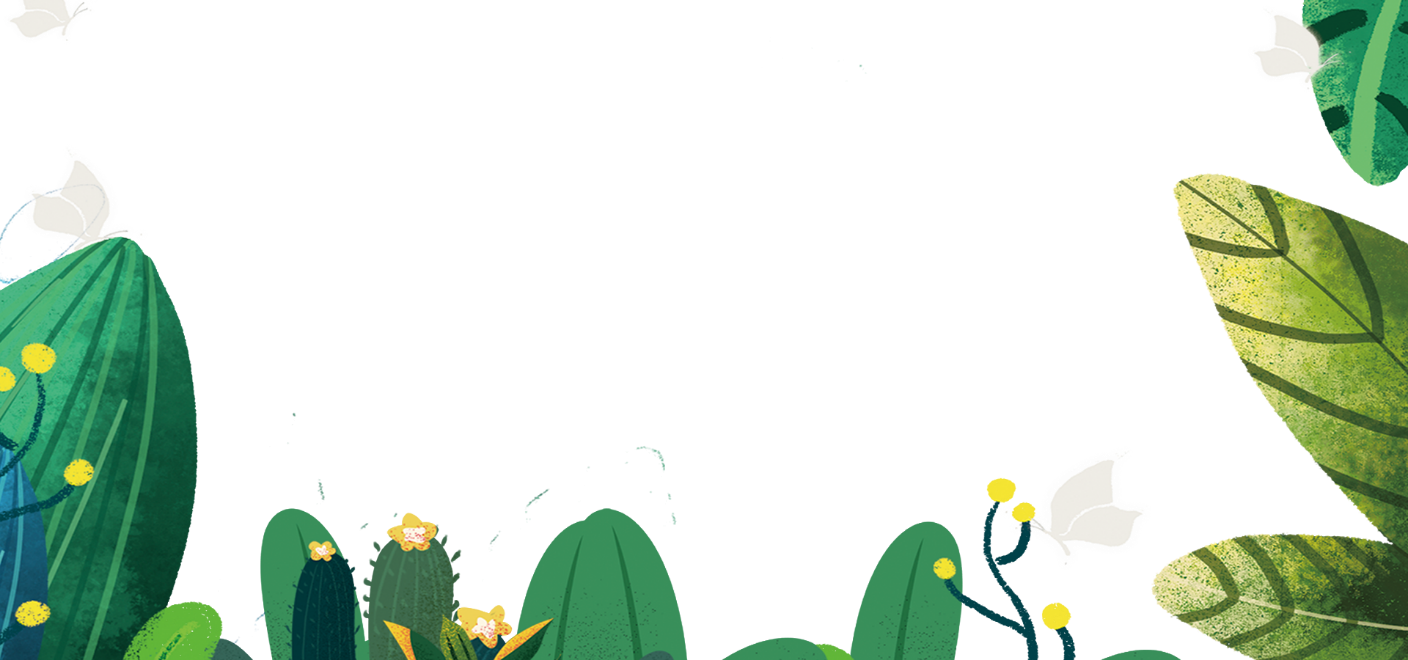 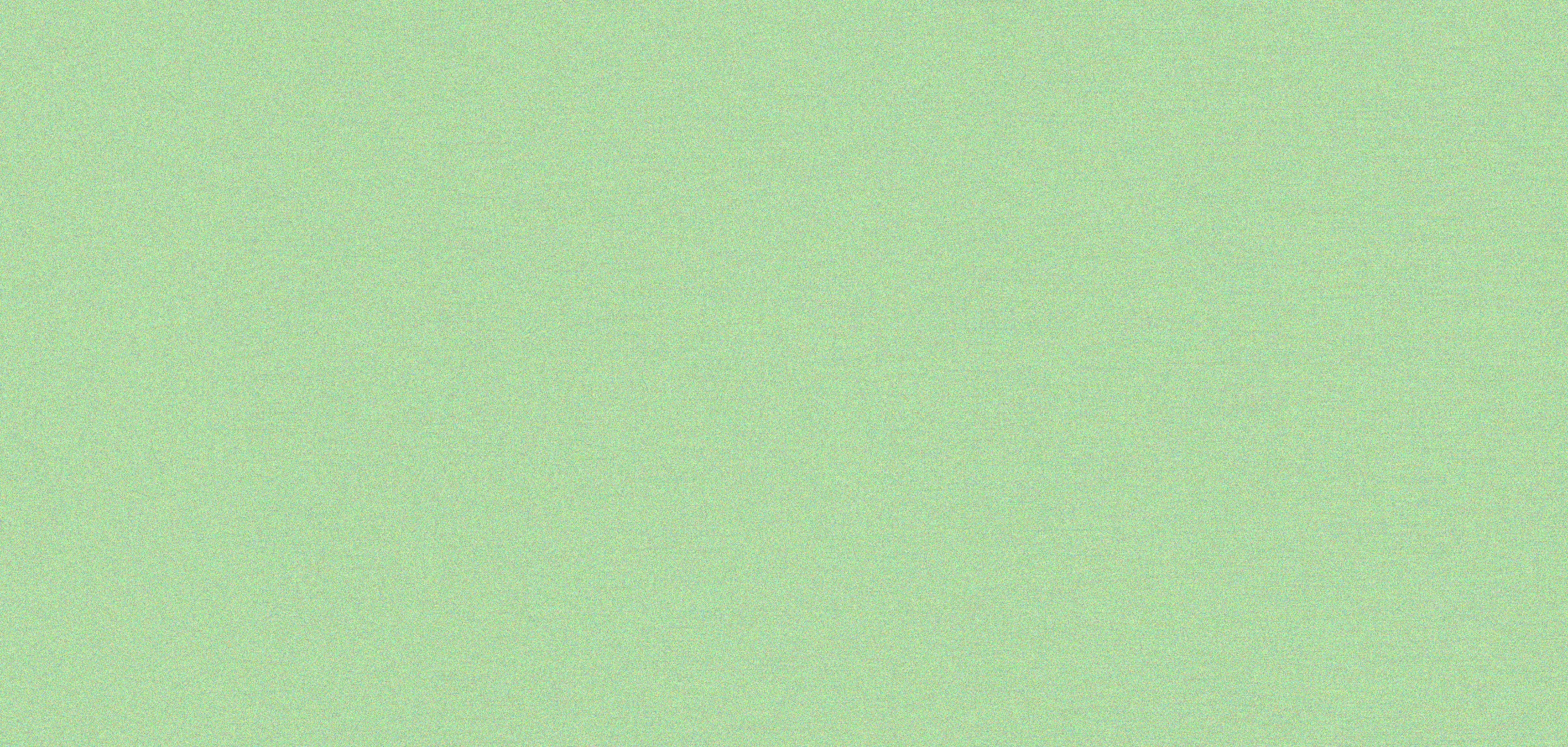 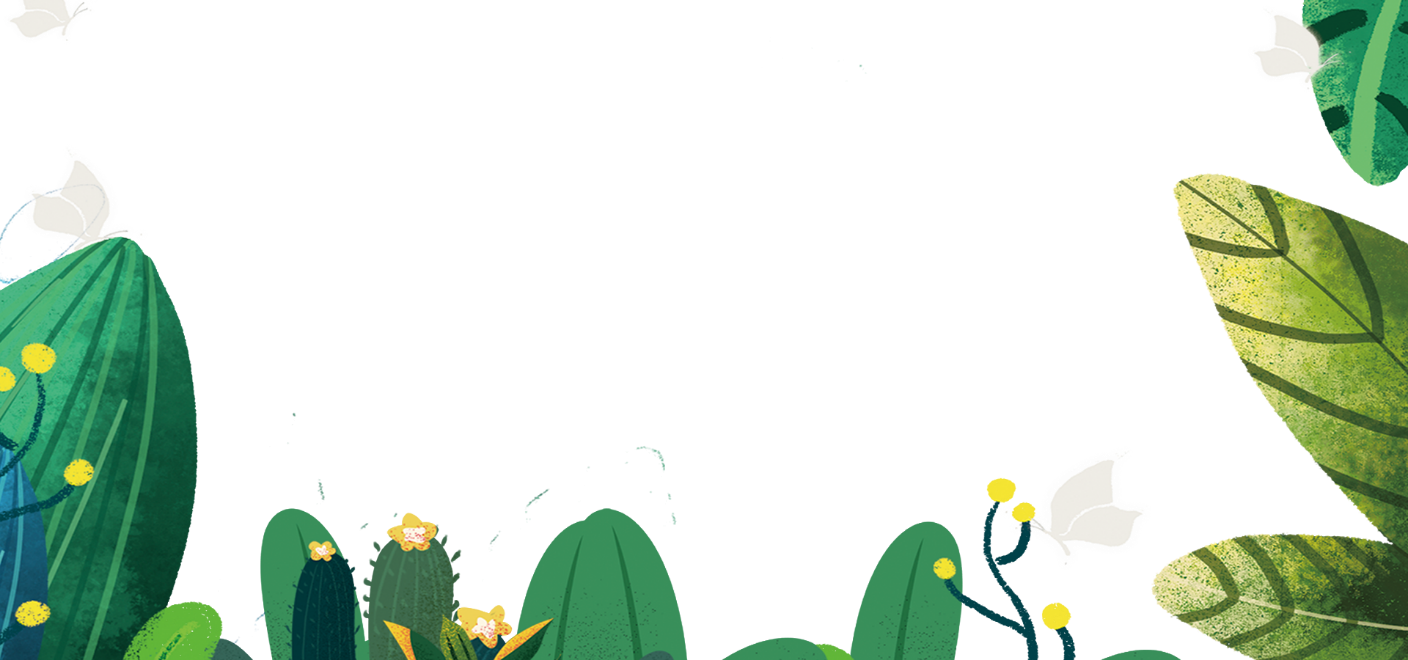 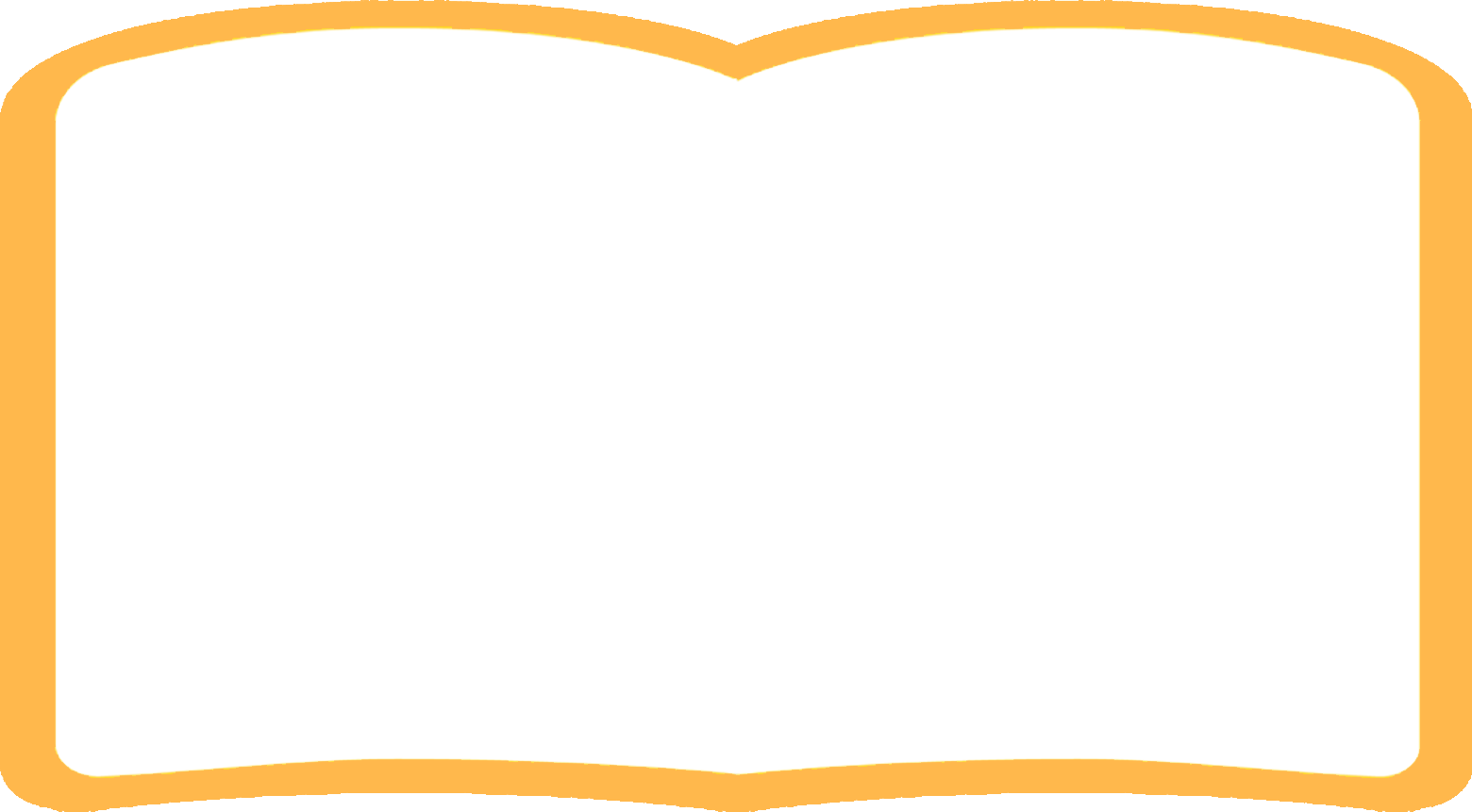 Phép cộng (qua 10)
Trong phạm vi 20
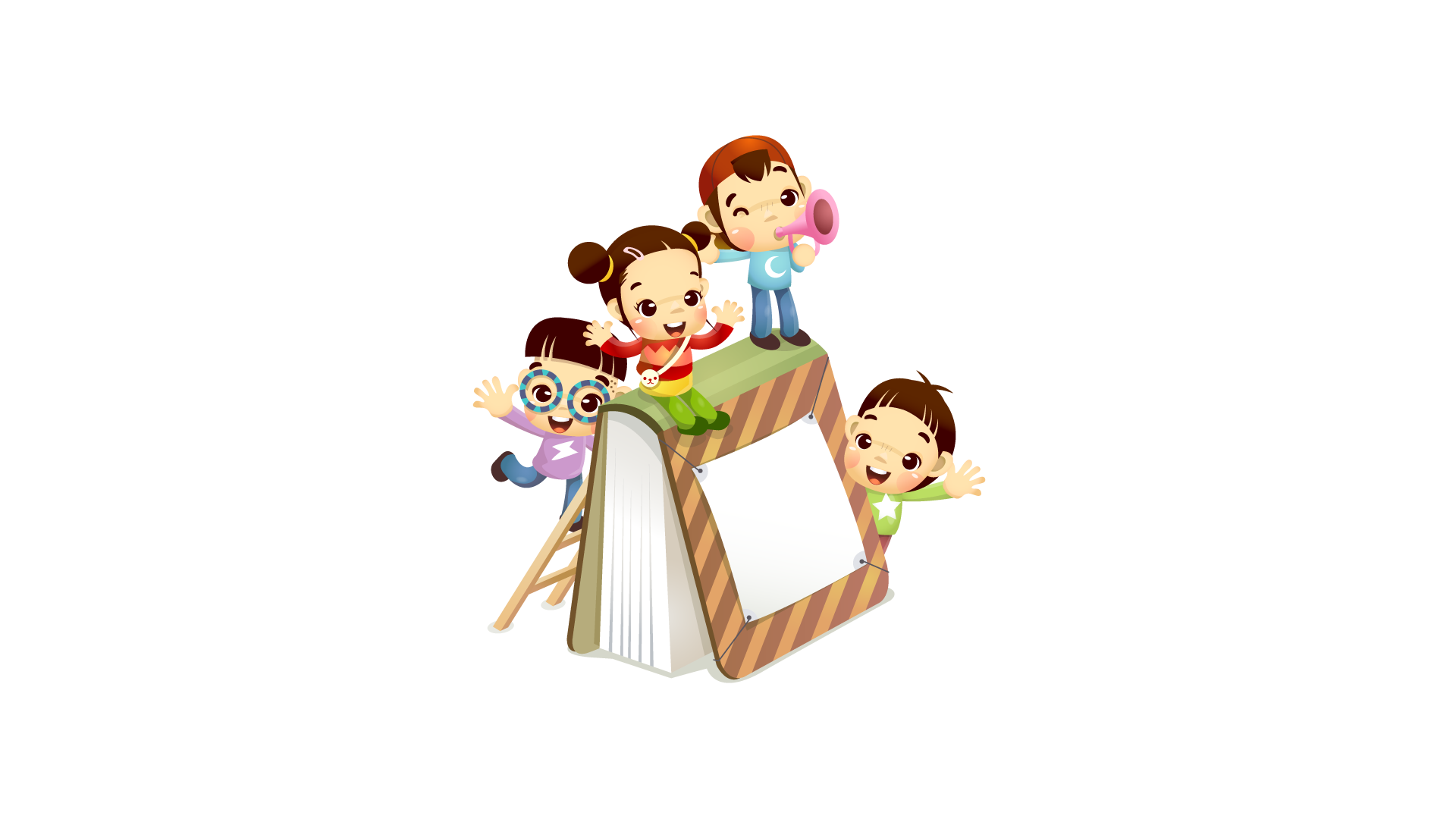 Tiết 2: Luyện tập
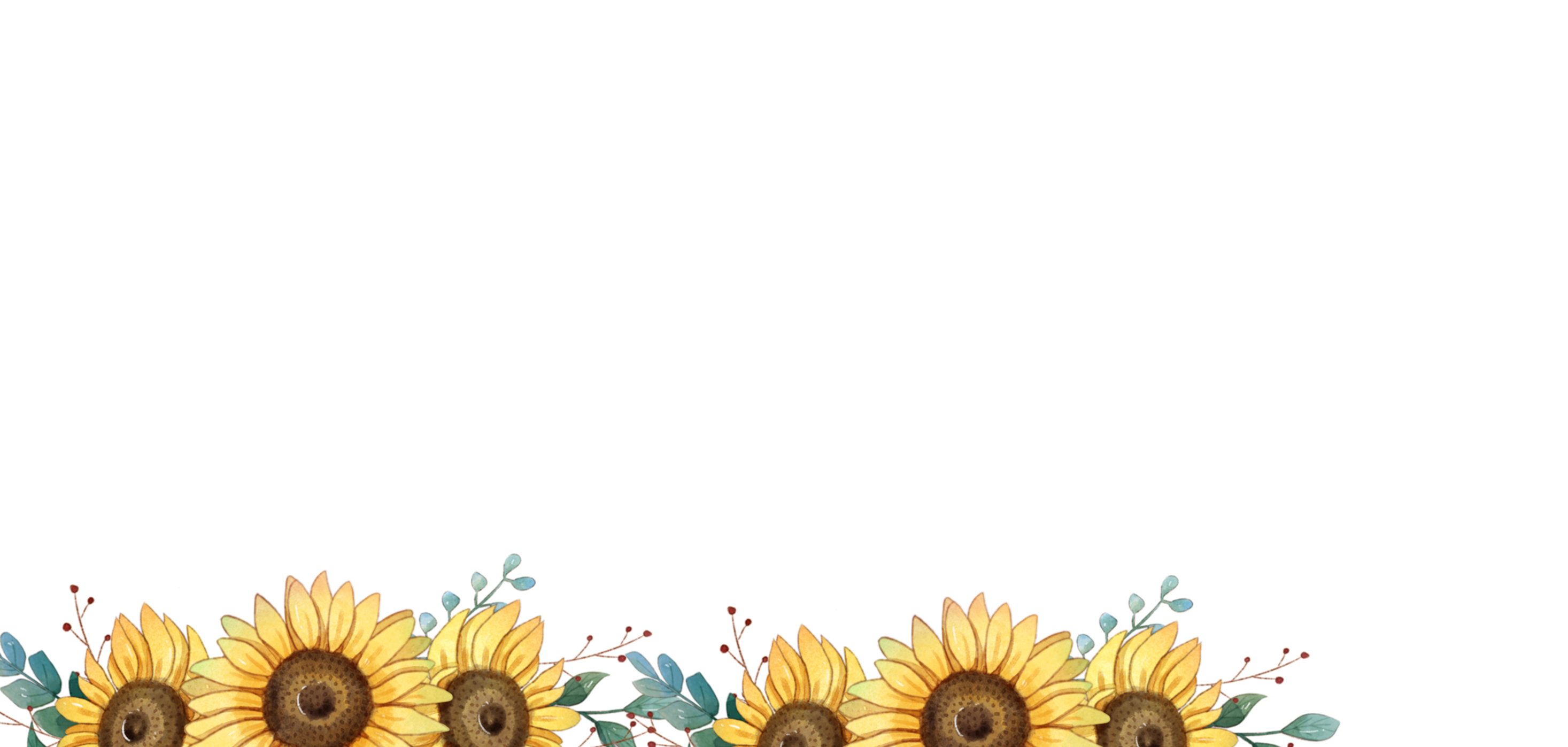 1
Tính 3 + 8
11
Cách 1:    3   +   8   =  10  +  1  =
11
3 + 8  =
1
7
3 + 8  =
11
Cách 2:    3   +   8   =  1  +  10  =
11
2
1
[Speaker Notes: Thầy/cô bấm vào dấu hỏi để hiện đáp án]
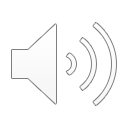 2
Trò chơi
RAP TOÁN HỌC
Số ?
16
12
13
14
15
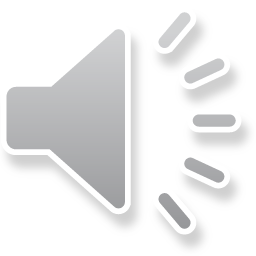 3
Tính
= 14 + 3
= 9 + 4
9   +  5  +  3		   			6  +  3  +  4			
				
				10  -  2  +  5
= 13
= 17
=
8      +  5  = 13
4
Tìm cá cho mèo.
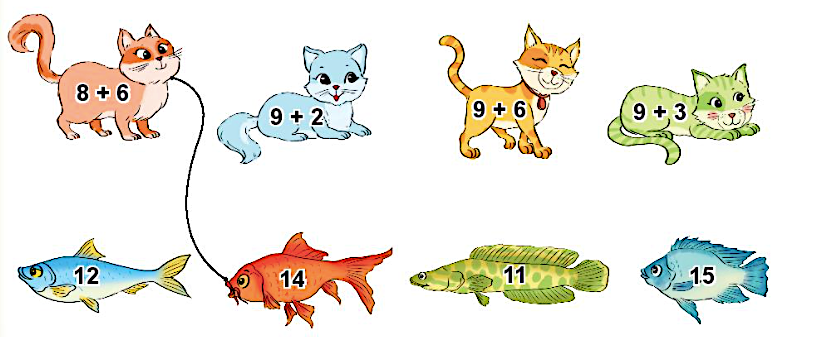 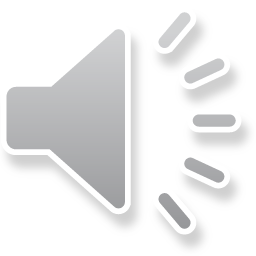 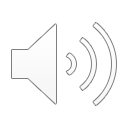 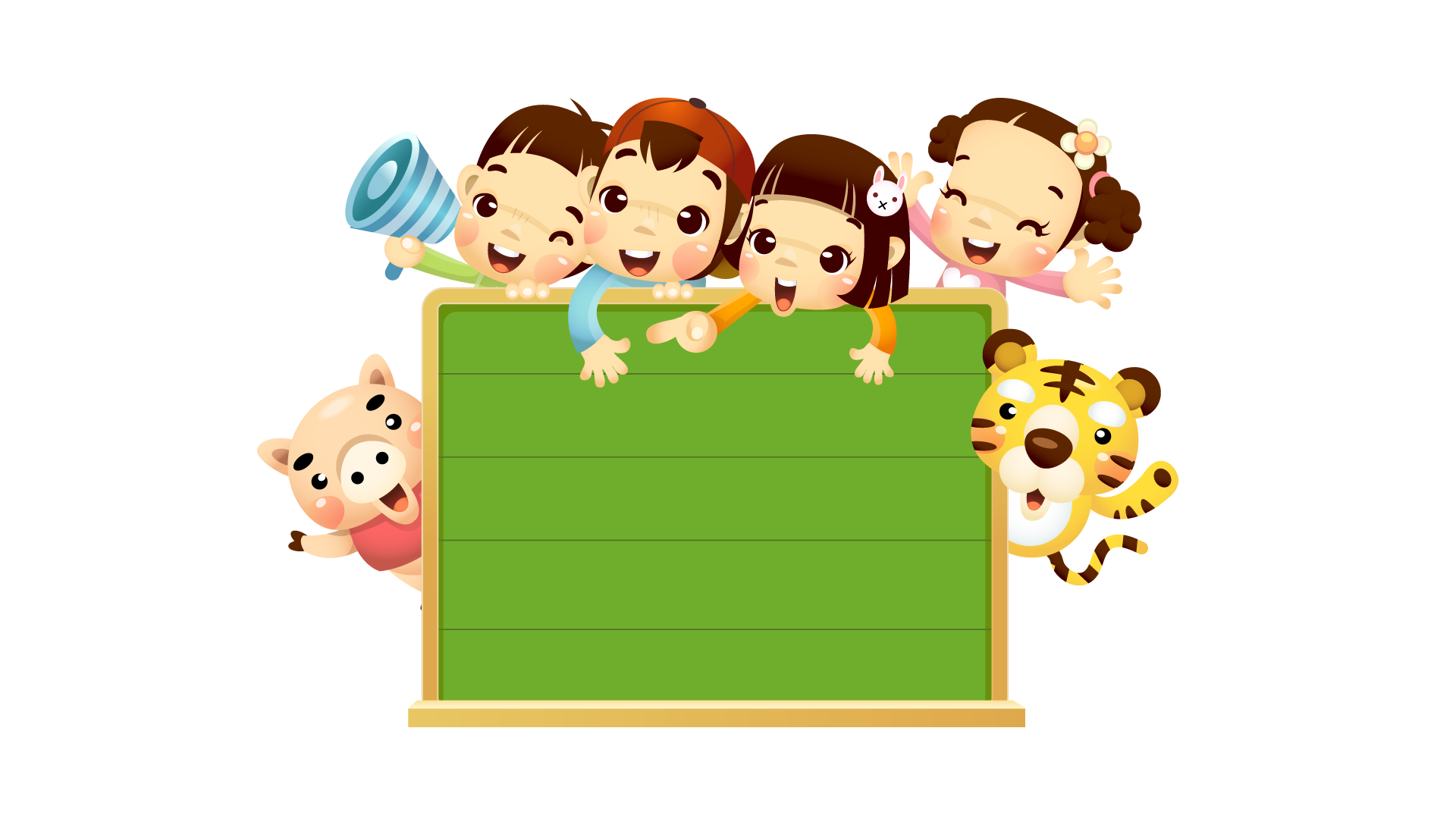 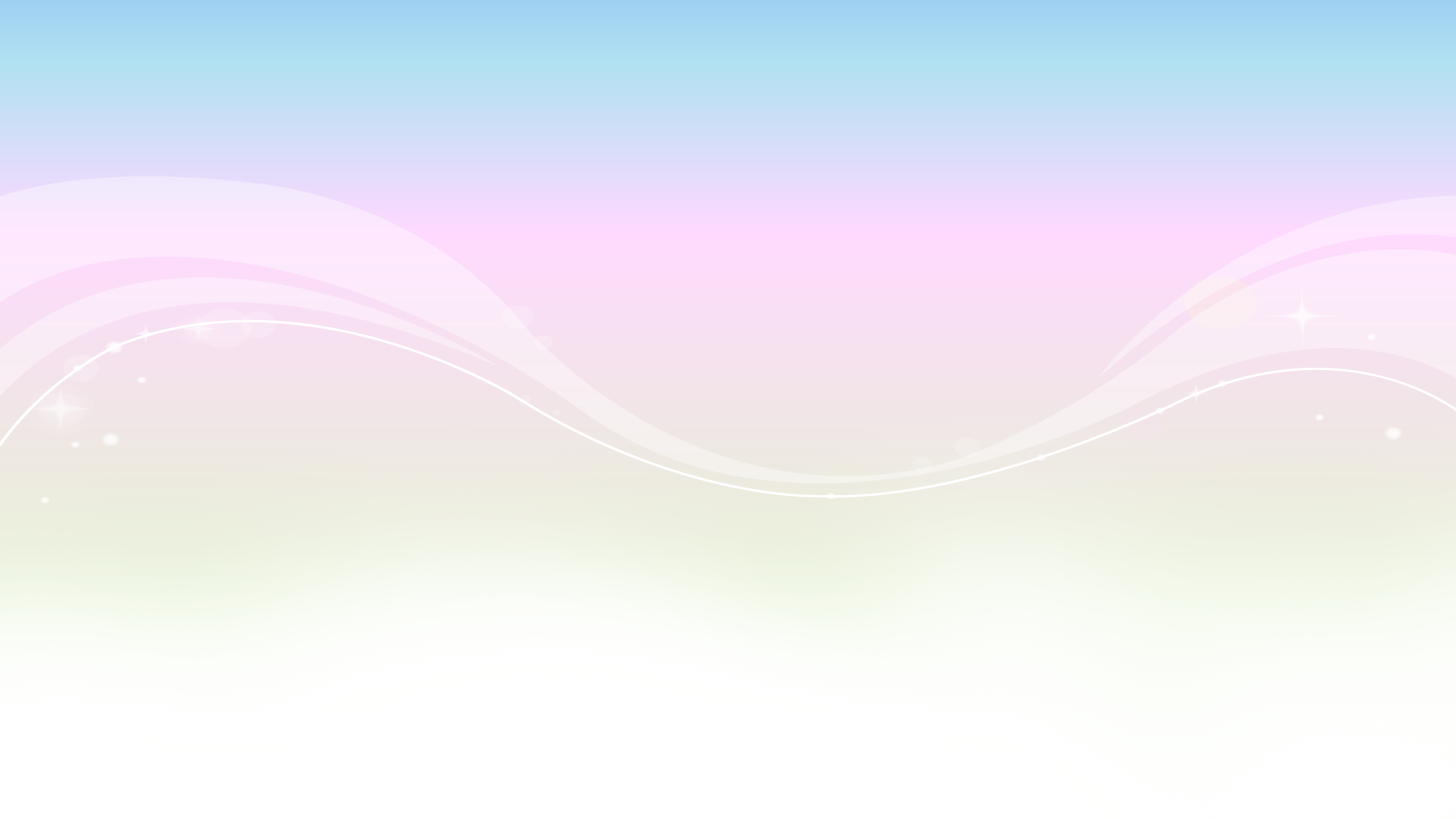 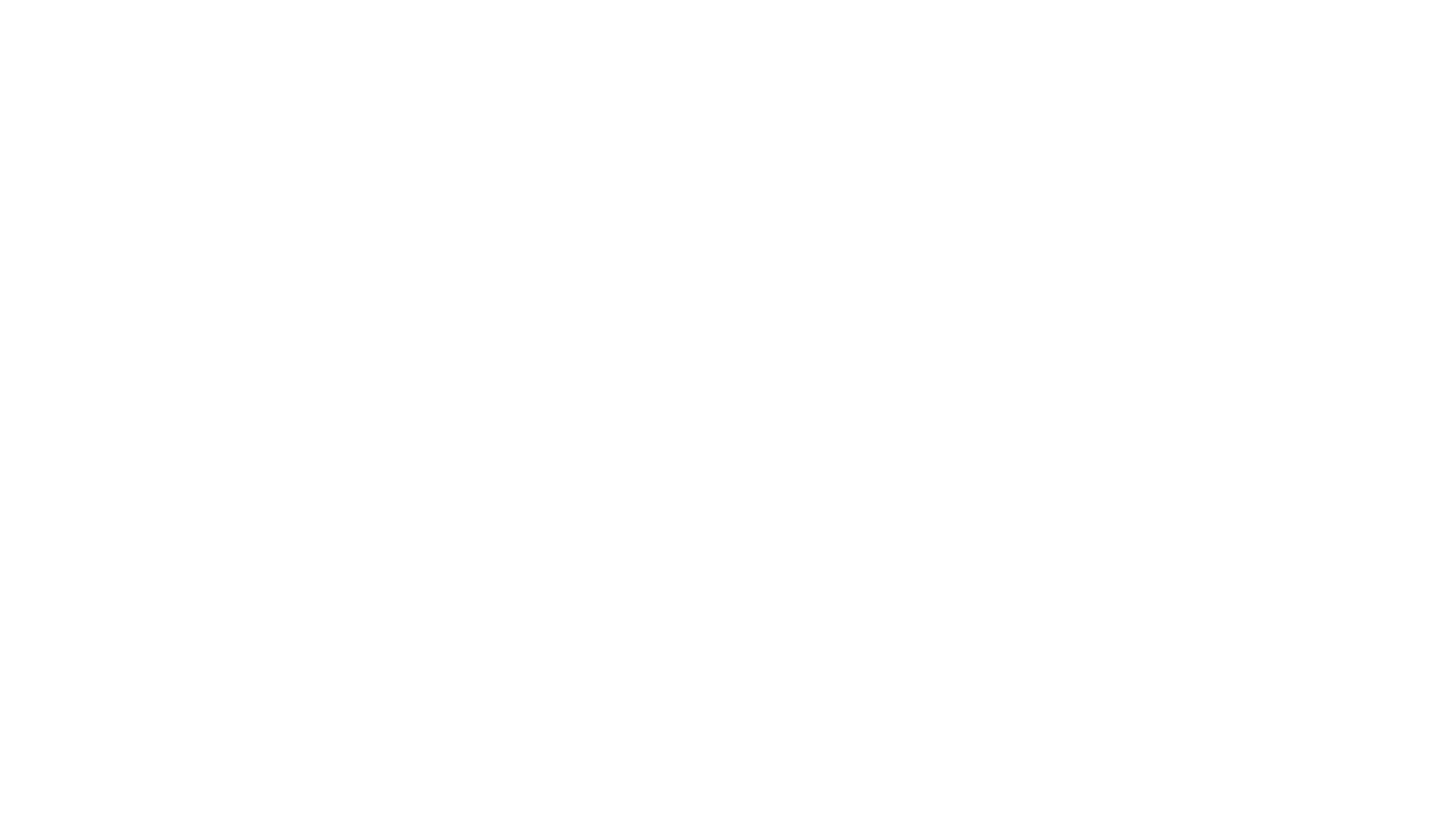 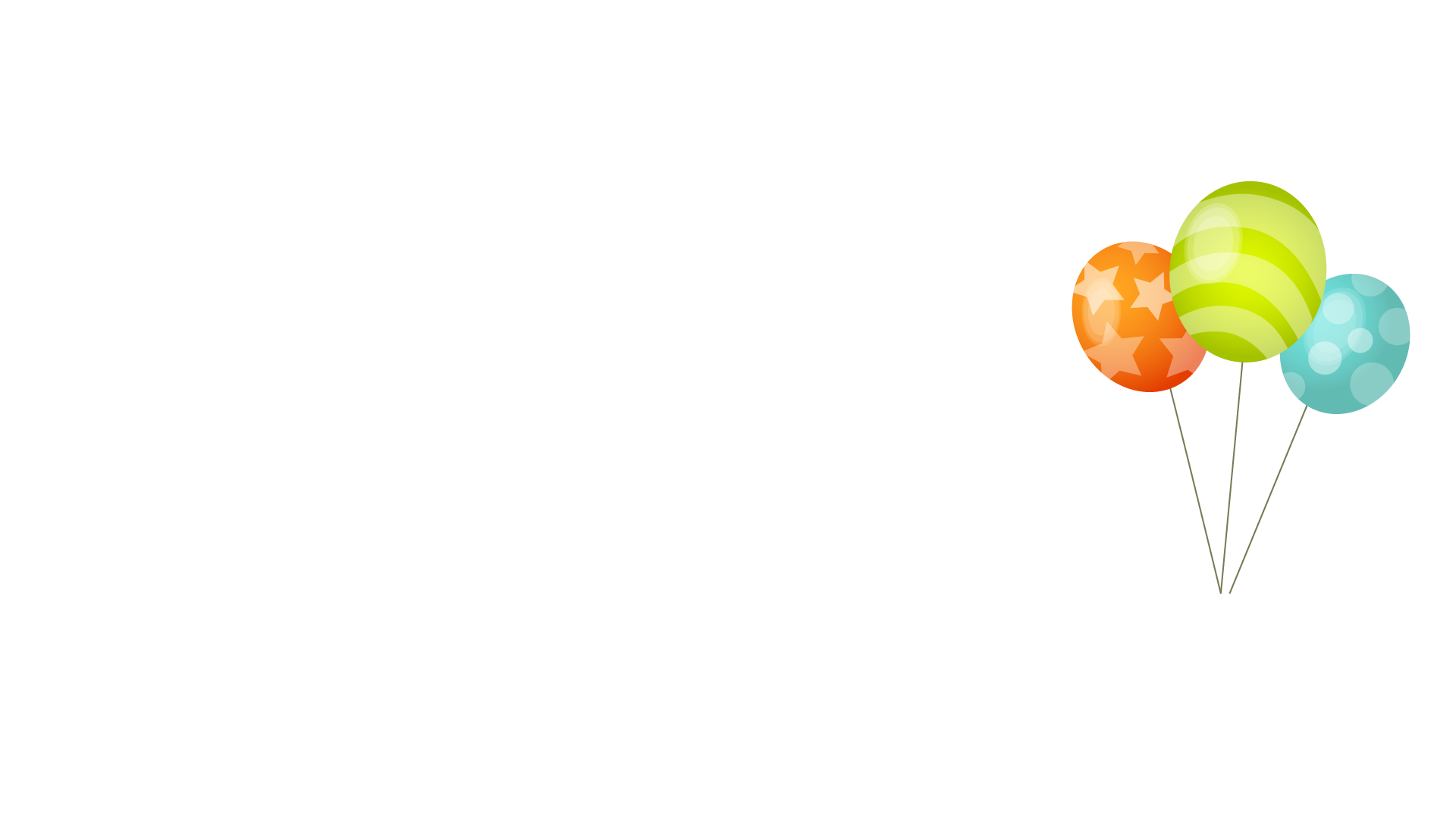 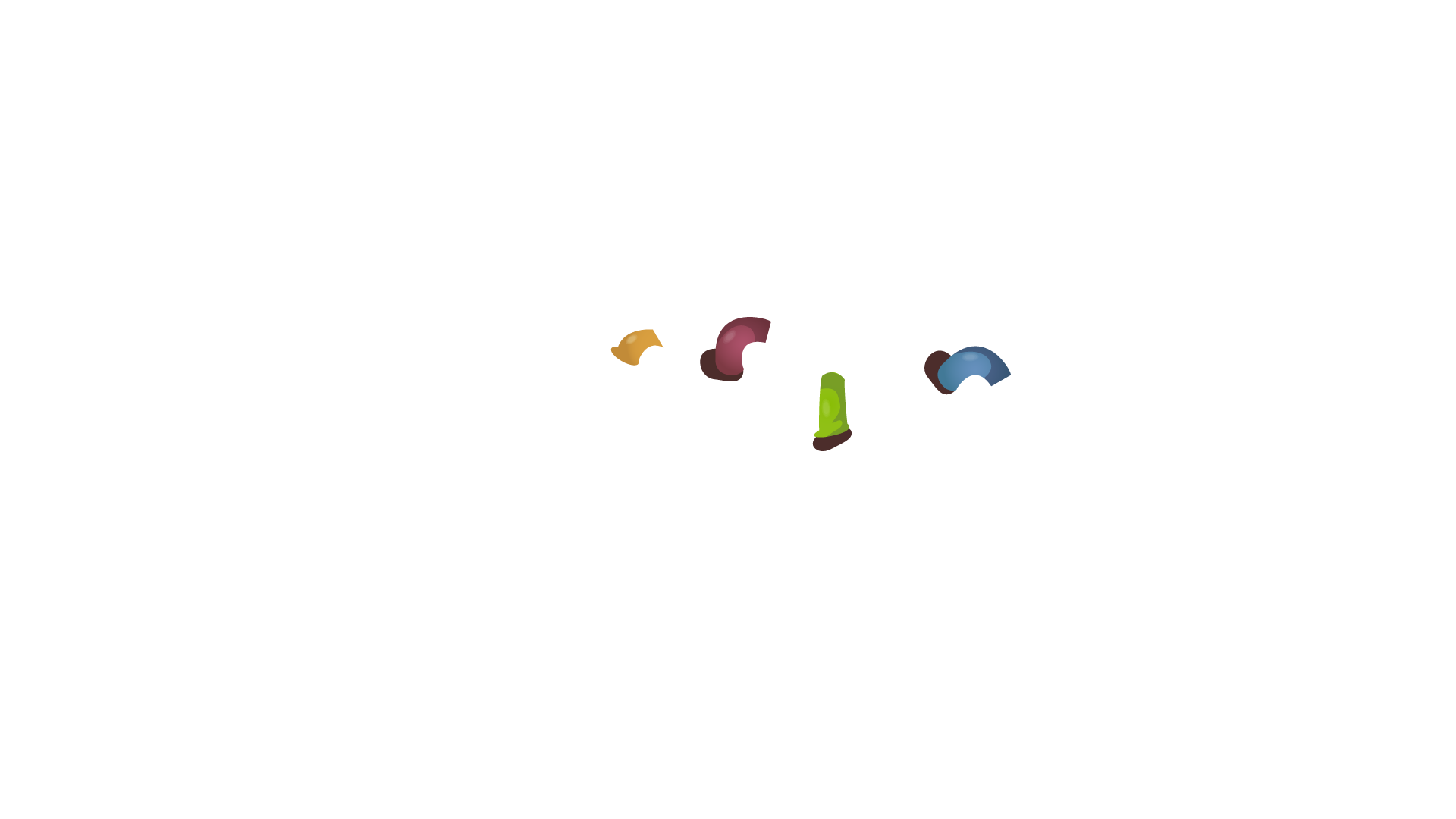 AI  NHANH AI  ĐÚNG ?
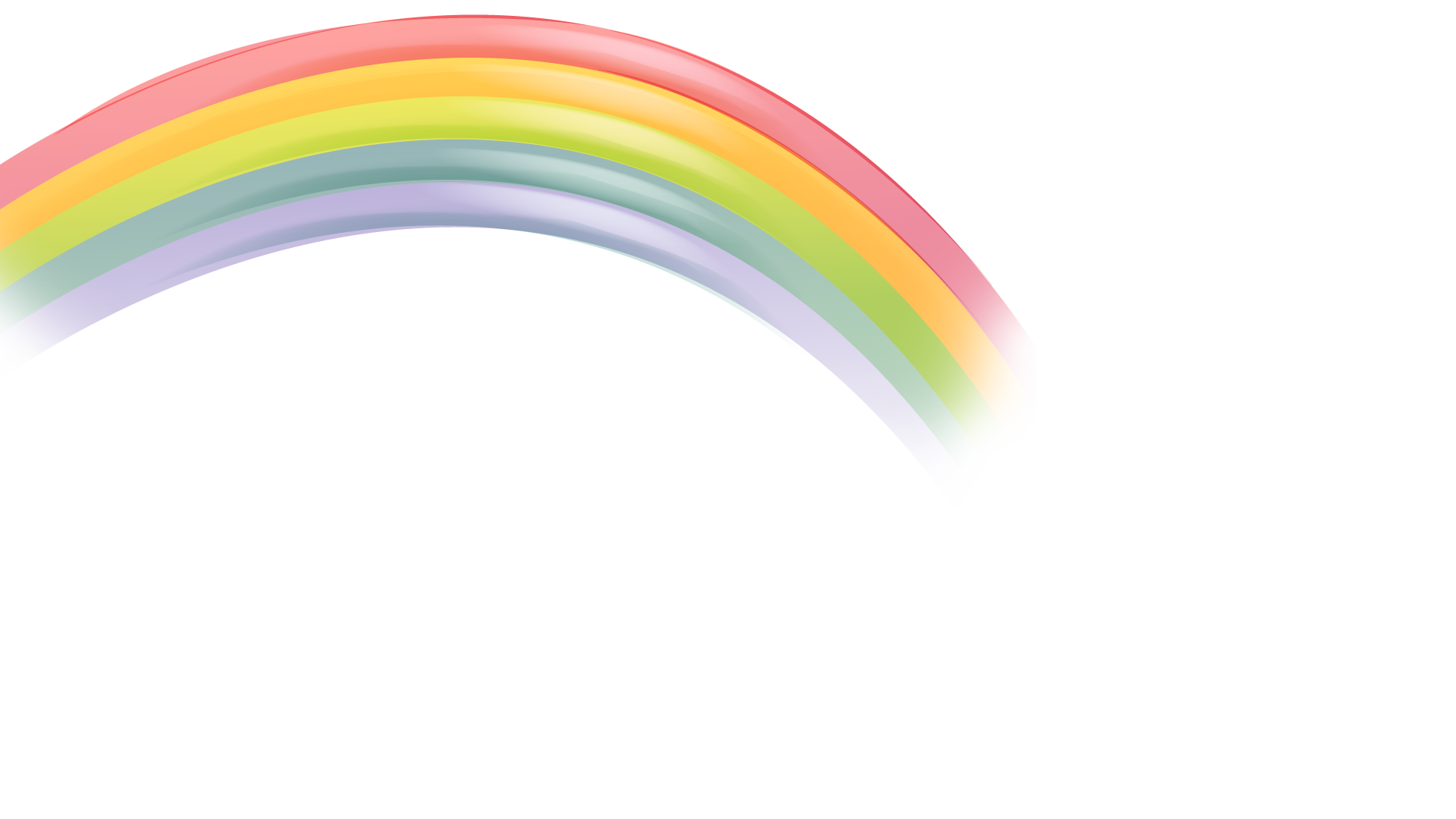 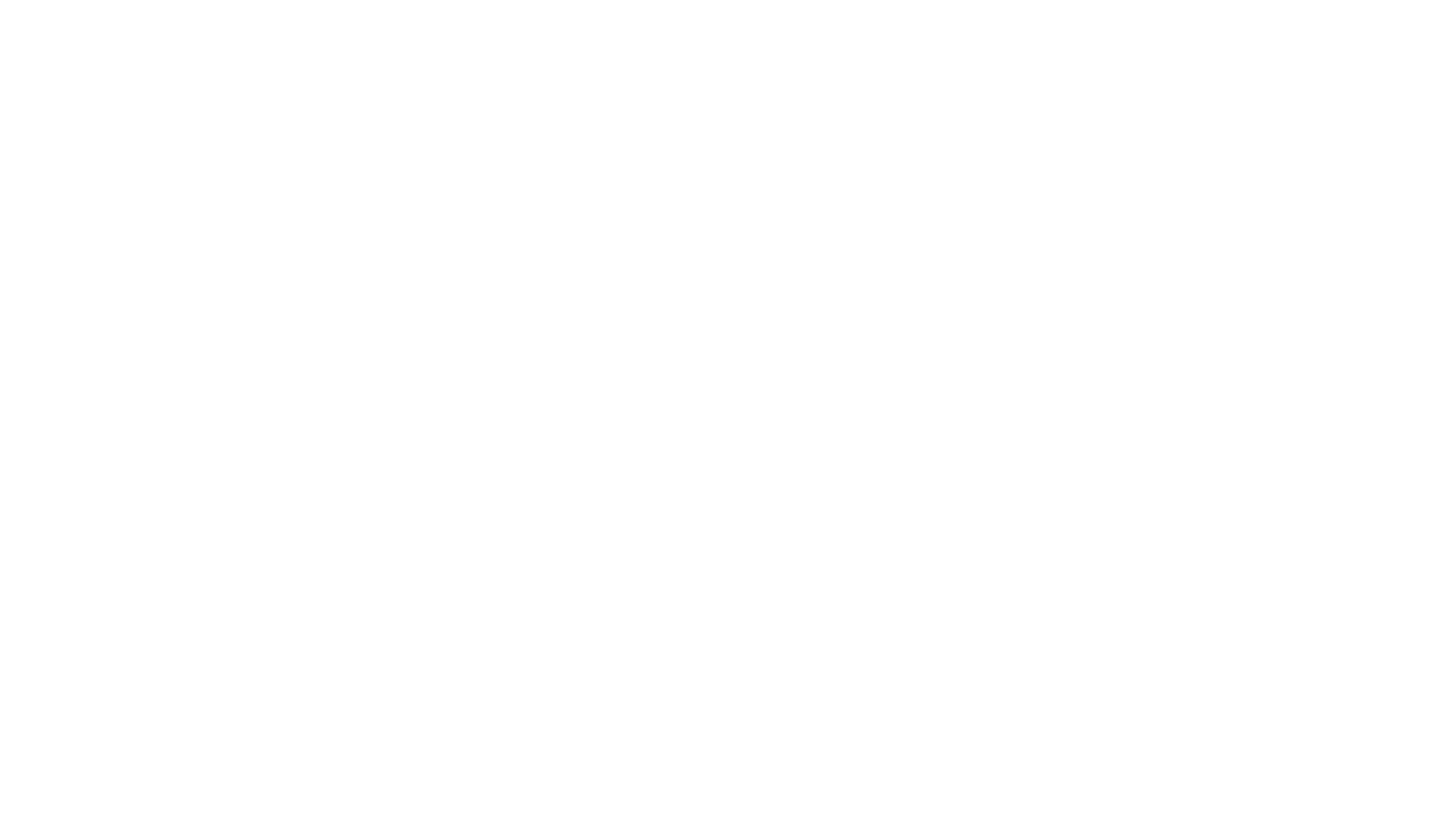 5
Số ?
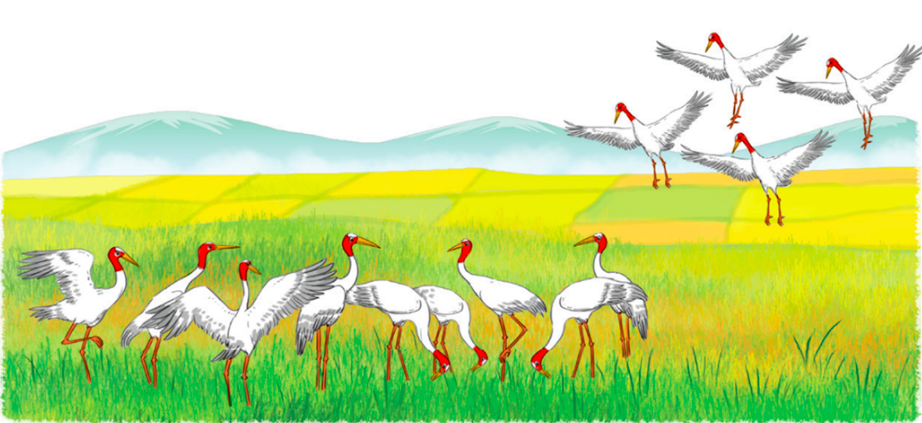 +        =
?
?
?
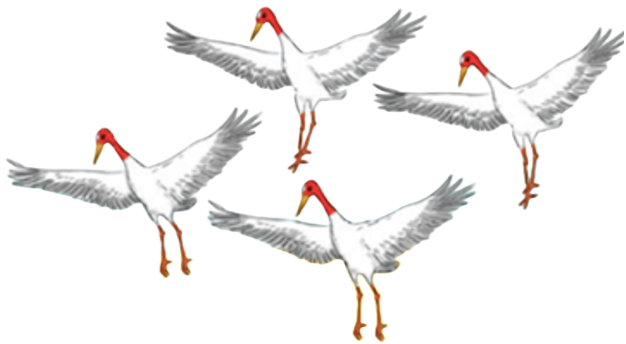 Thảo luận nhóm 4
nêu đề toán
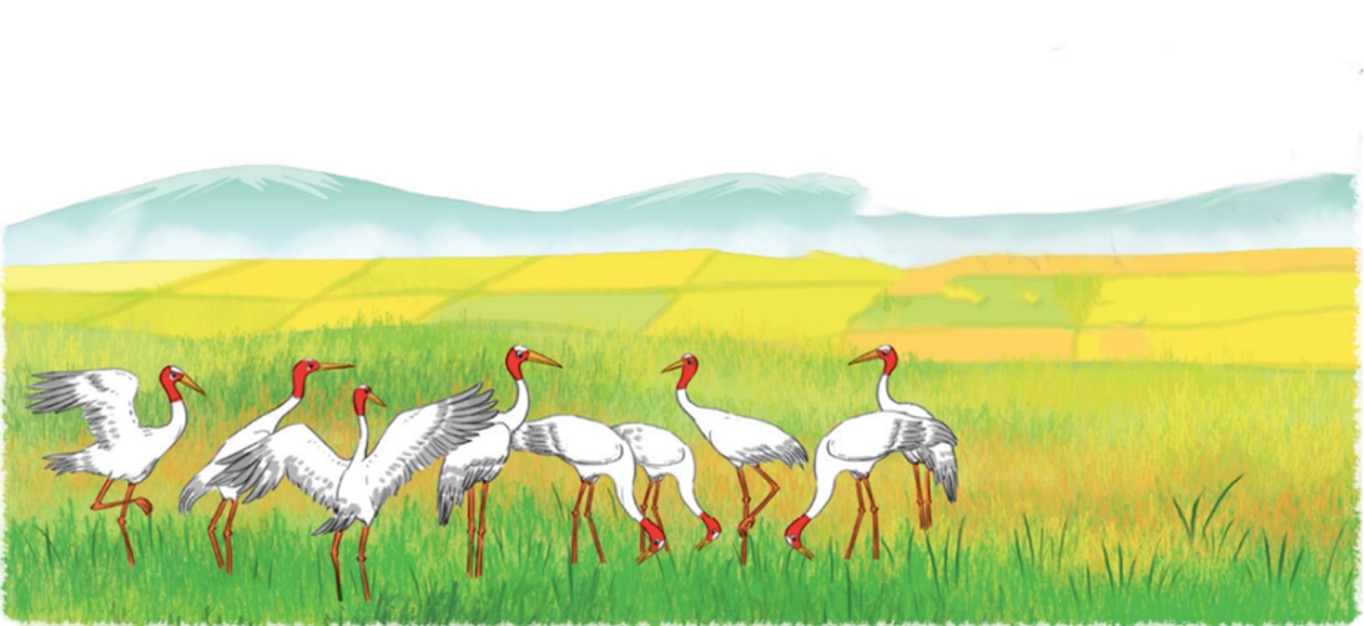 5
Số ?
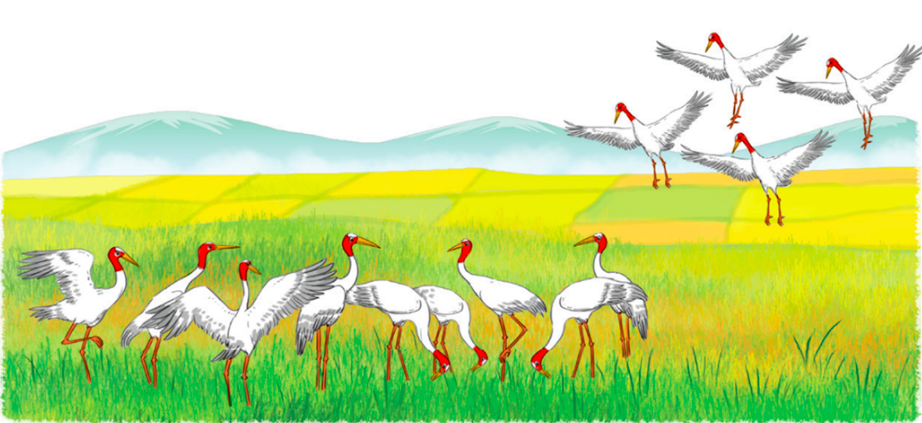 +        =
?
?
?
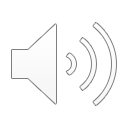 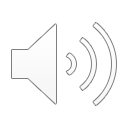 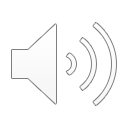 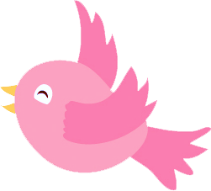 Mầm xanh mau lớn!
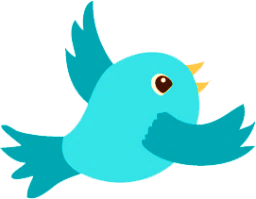 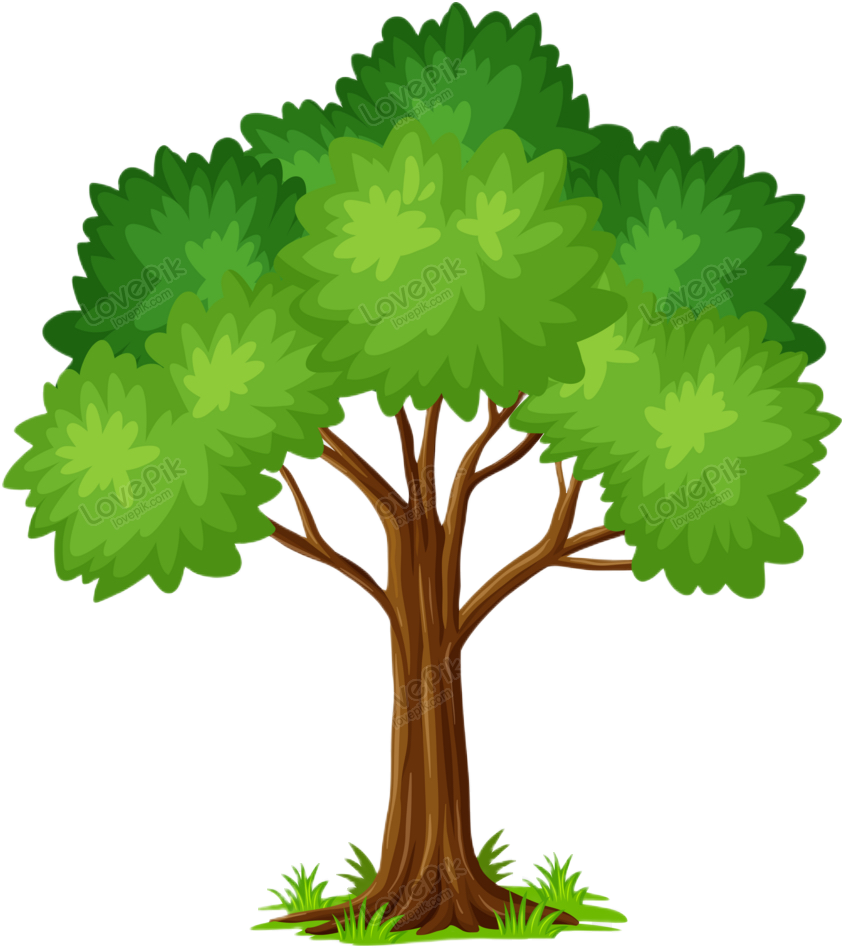 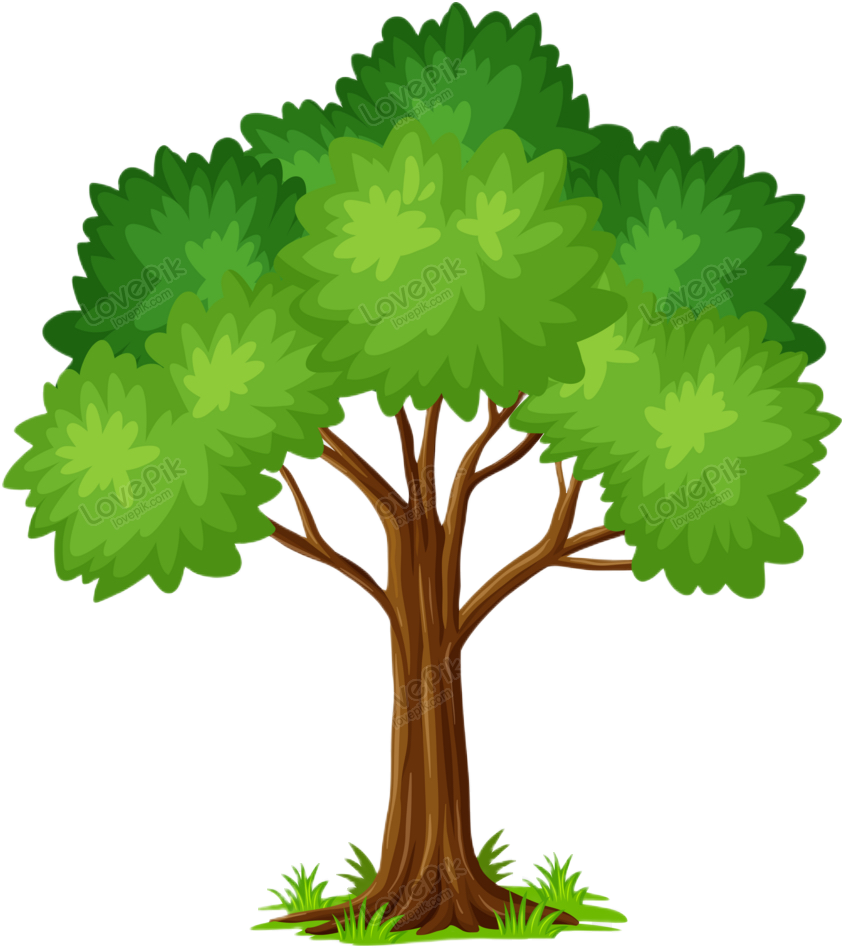 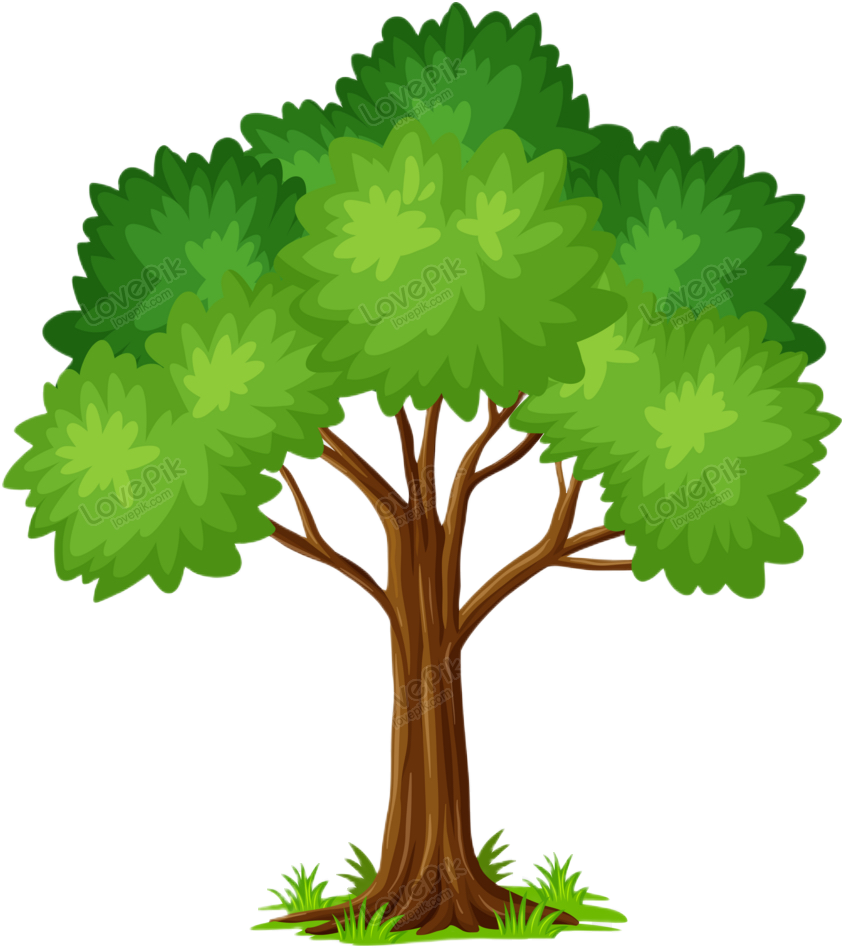 Trò chơi
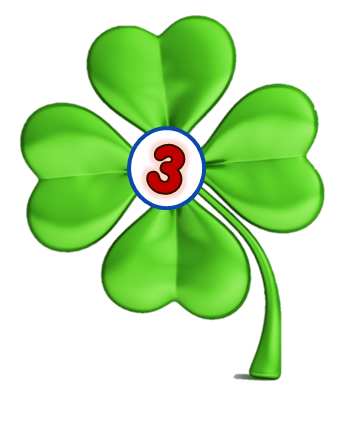 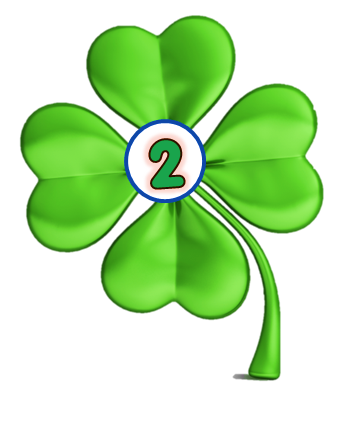 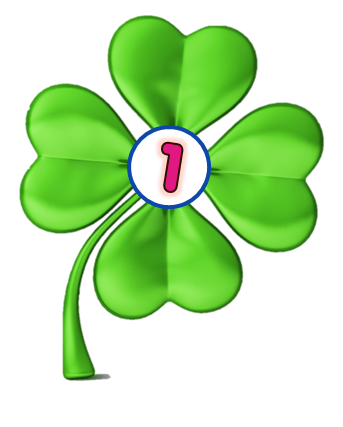 [Speaker Notes: Hướng dẫn: Nhấn vào lần lượt từng cây cỏ để đến câu hỏi. Kết thúc nhấn Cỏ chăm chỉ để end game.]
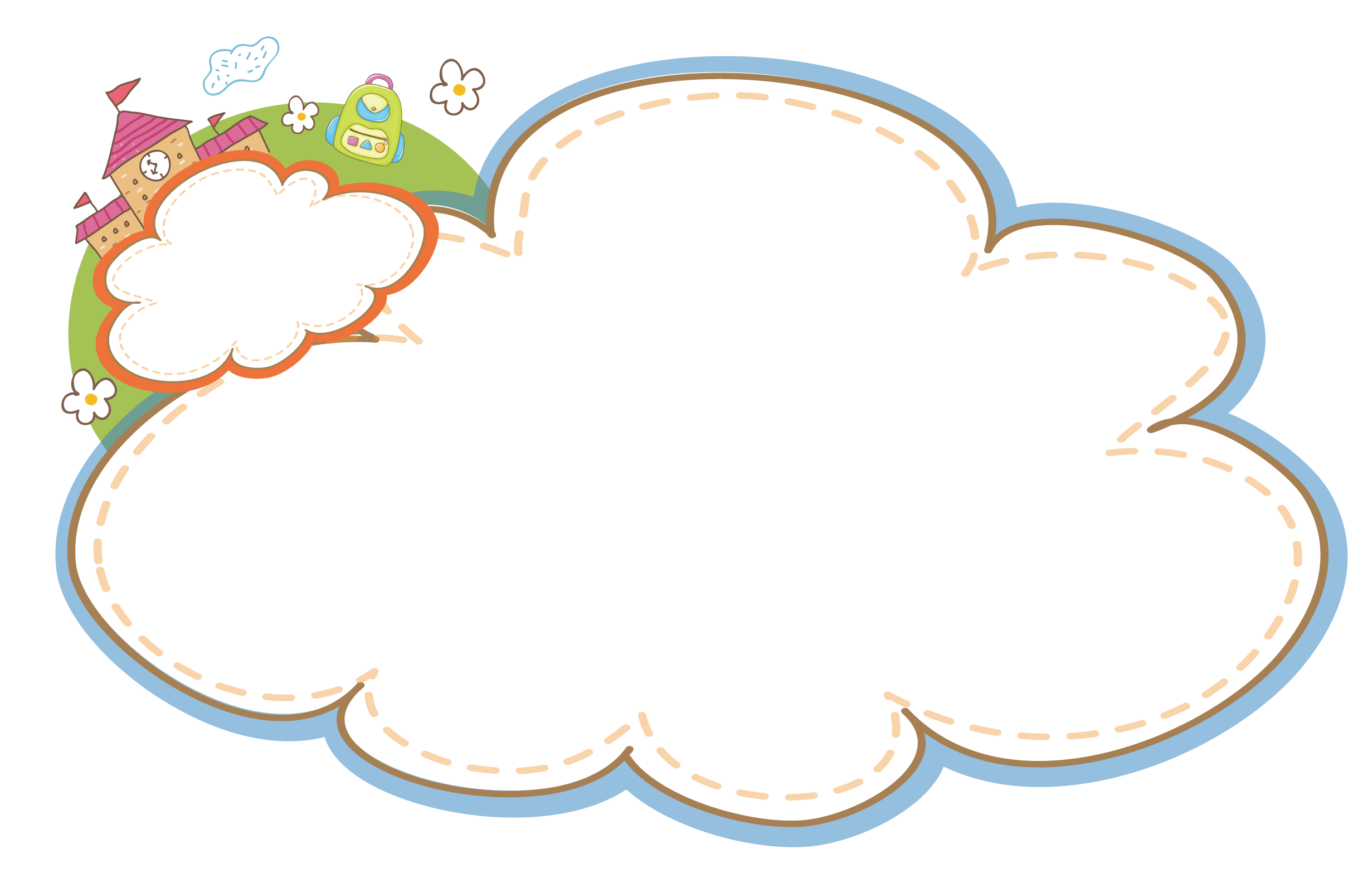 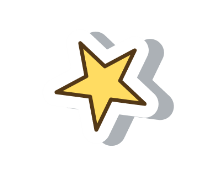 Vận dụng
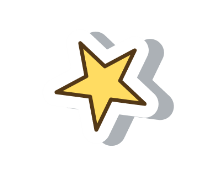 Tính số ngôi sao con đã được cô tặng 
trong 3 tuần vừa rồi.
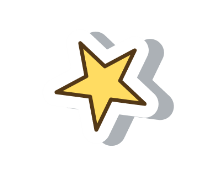 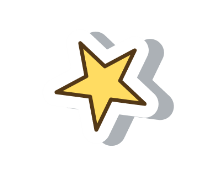 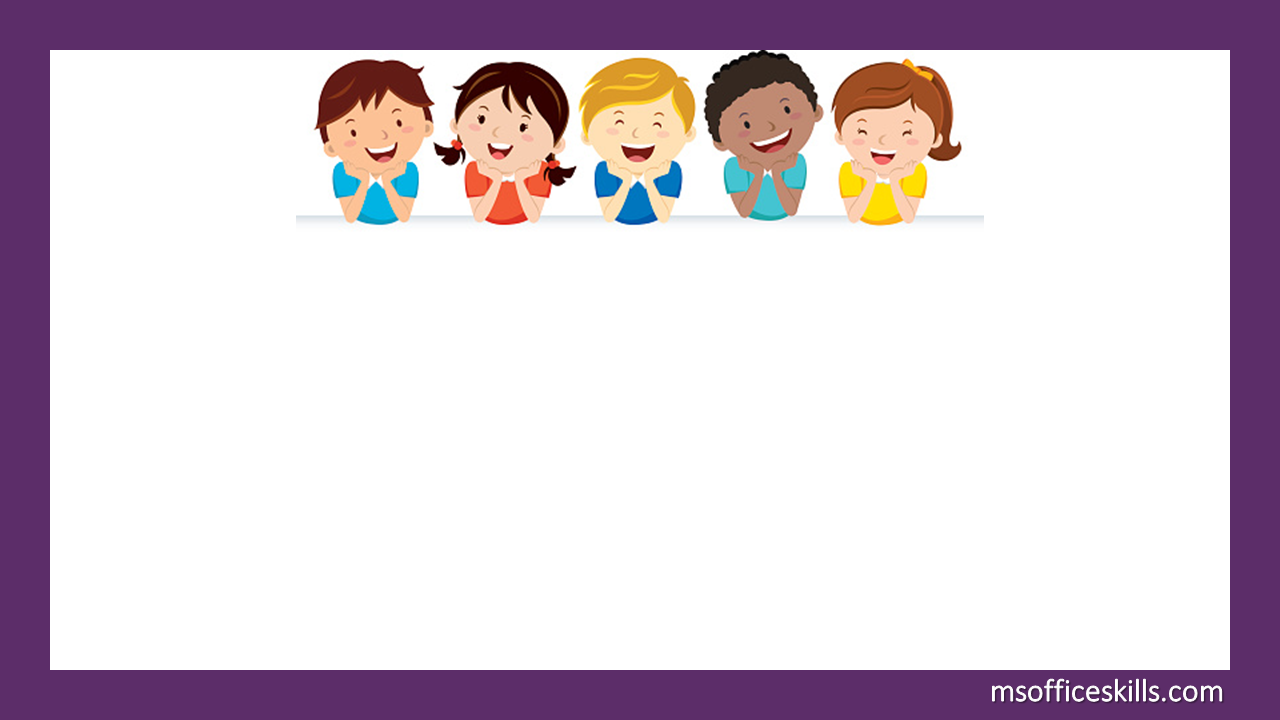 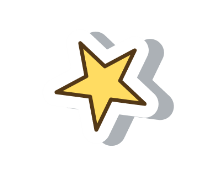 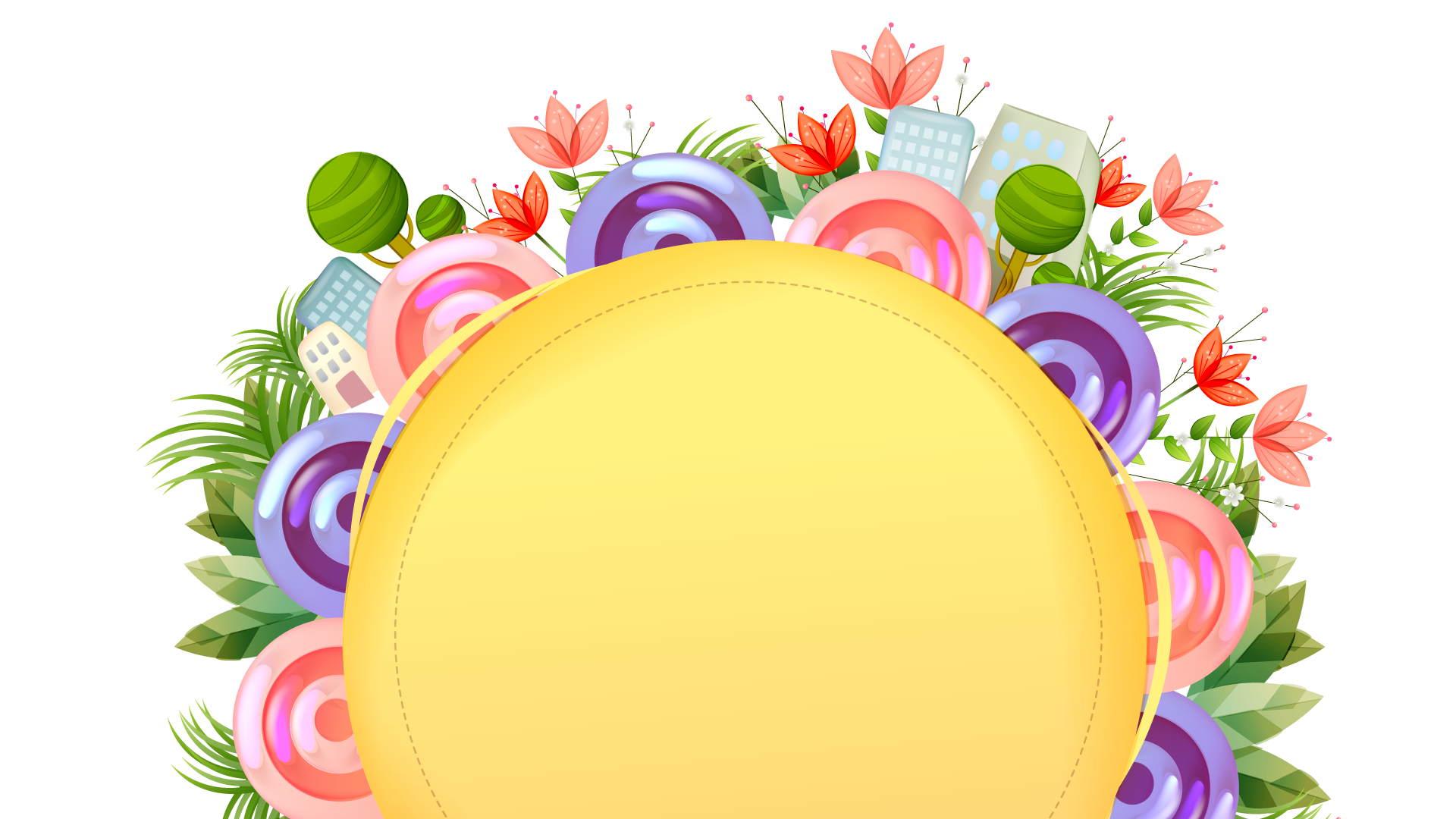 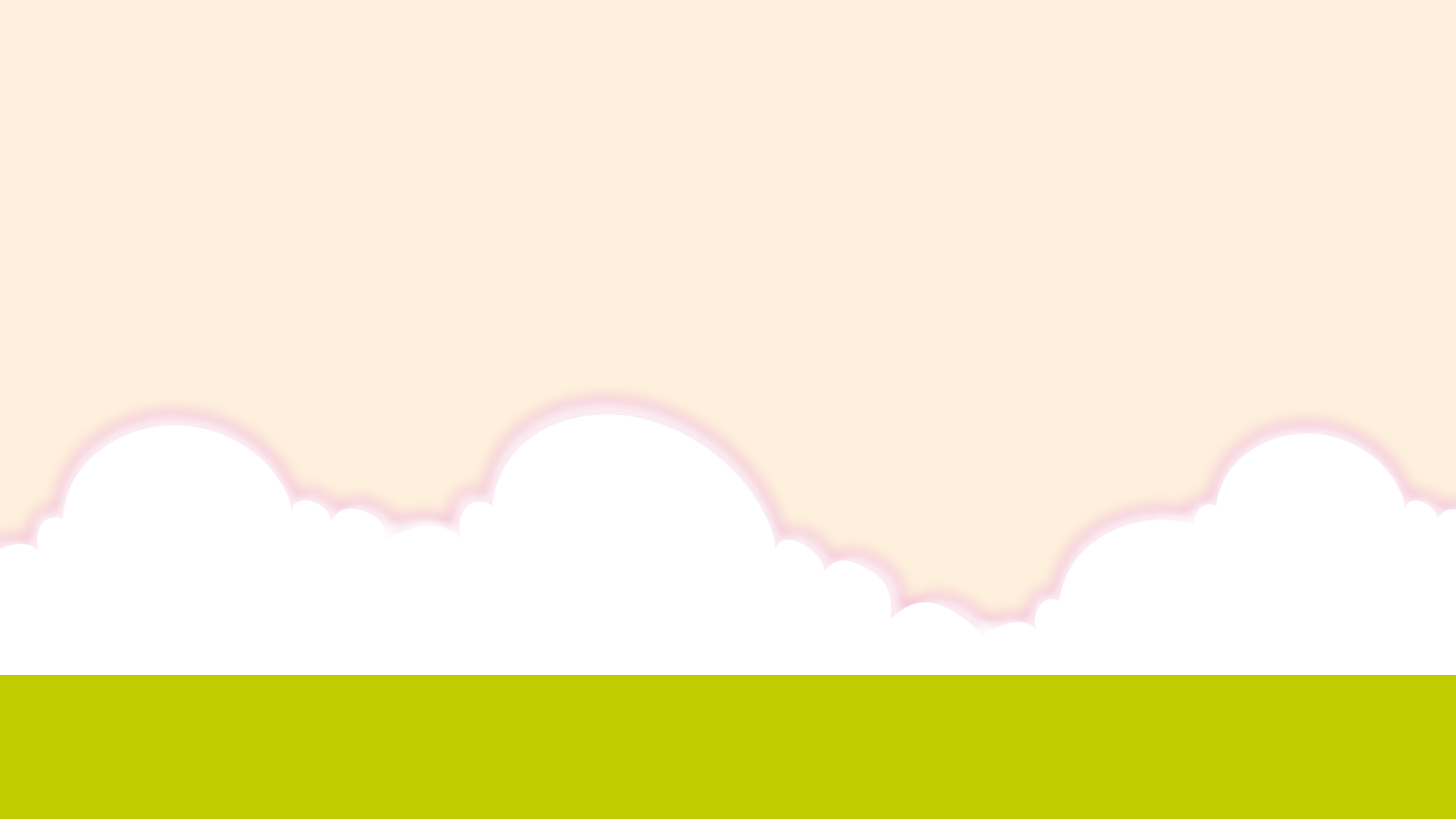 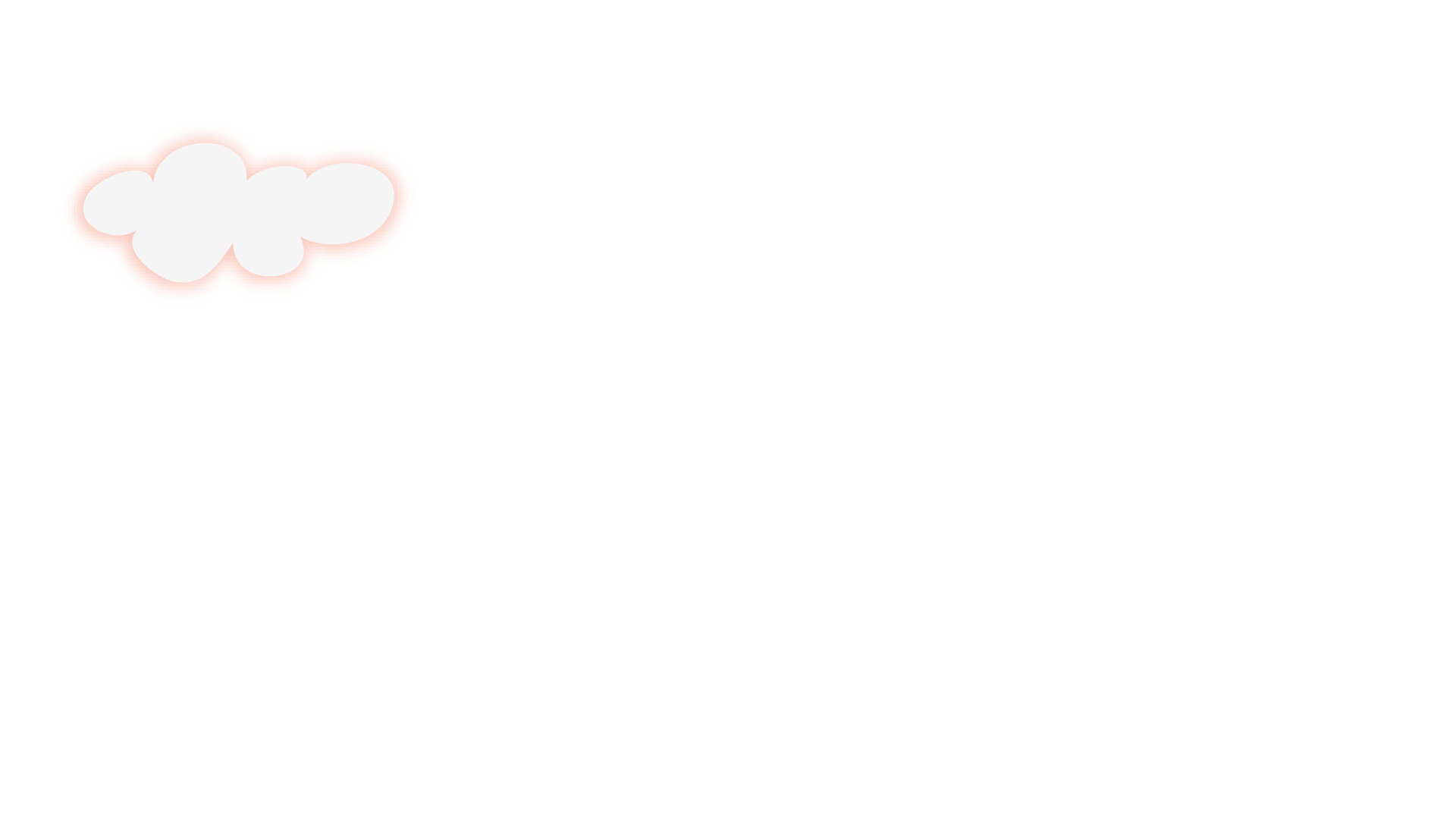 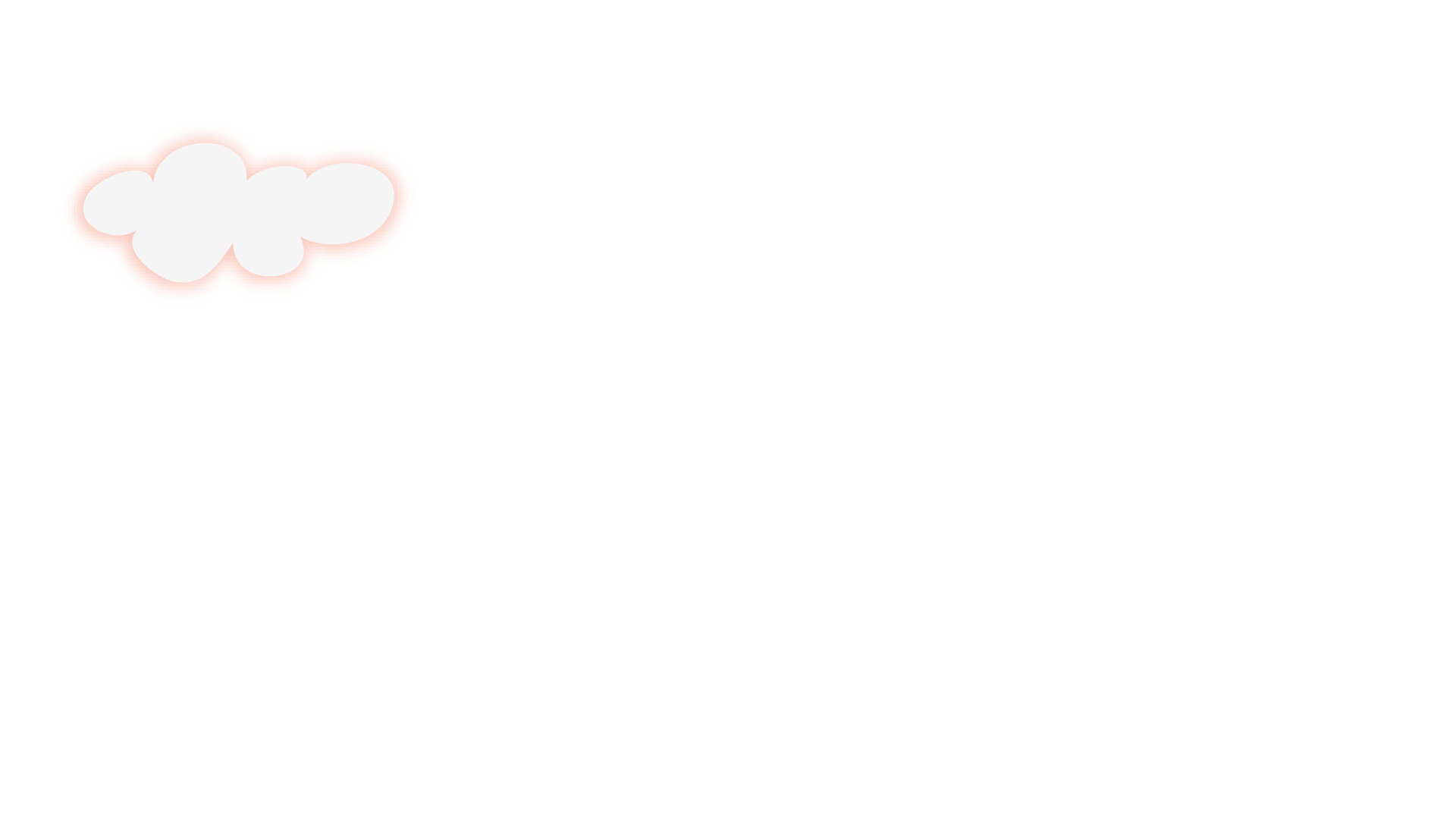 Xin chân thành
cảm ơn các thầy cô!
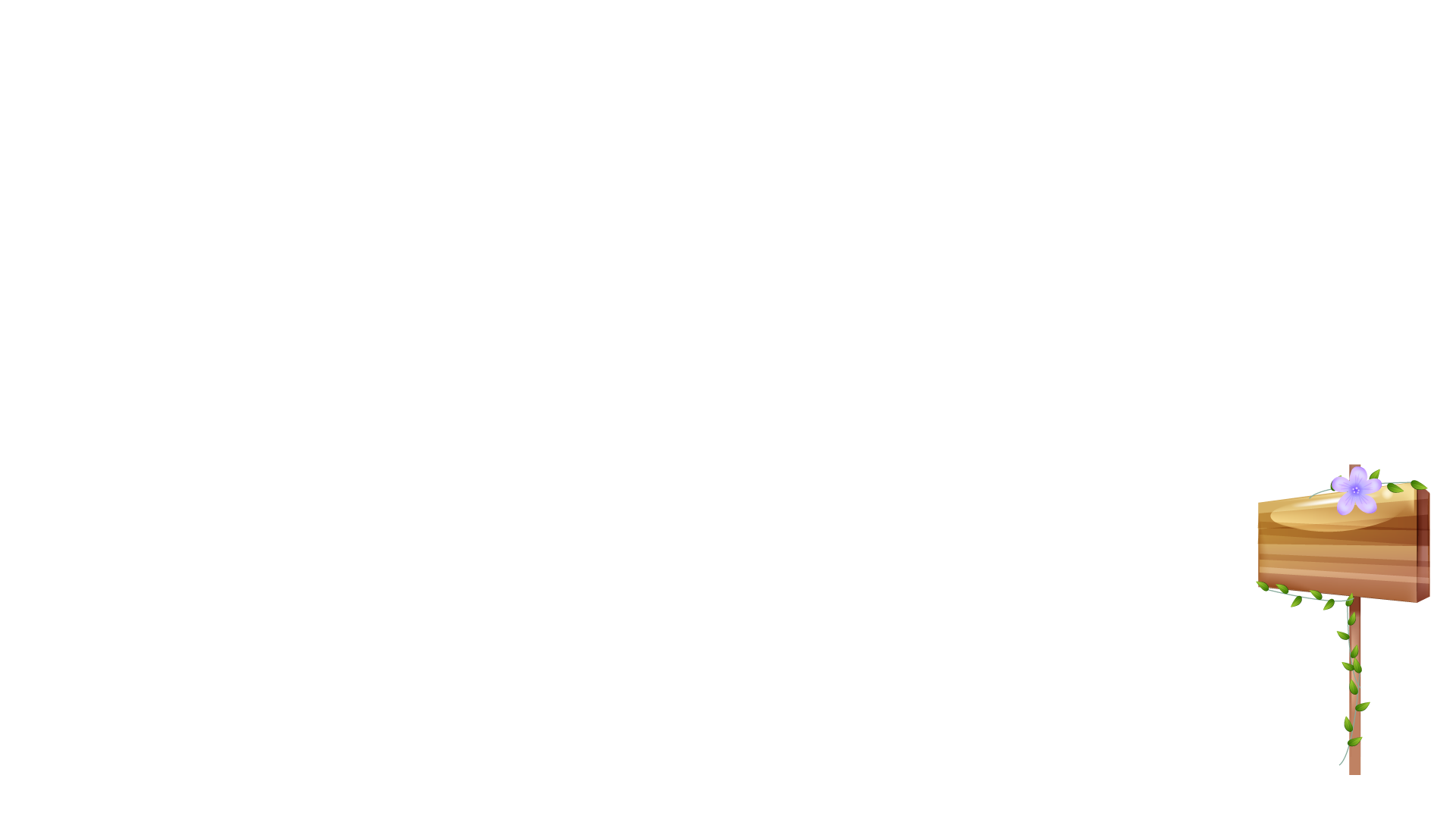 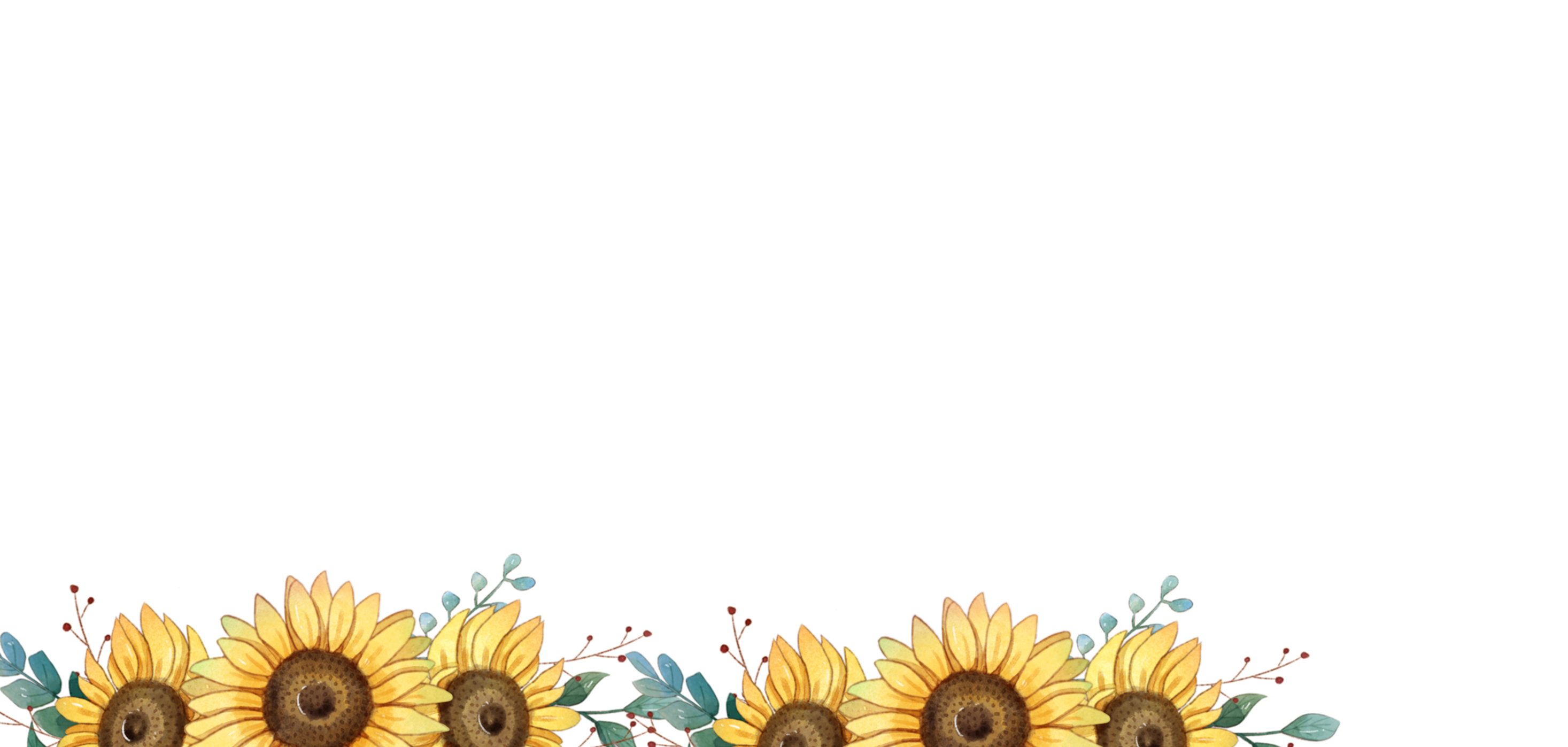 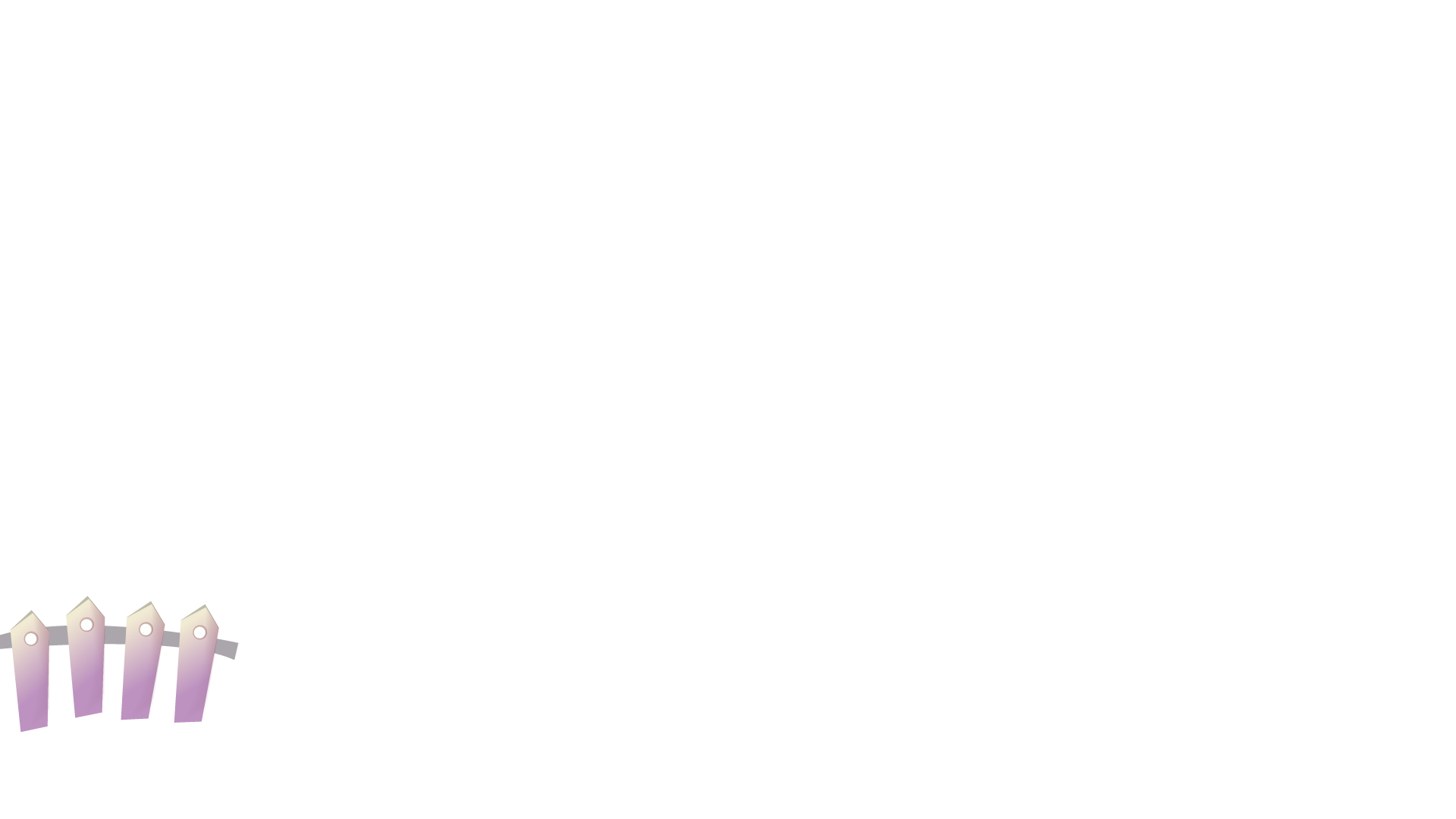 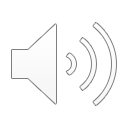 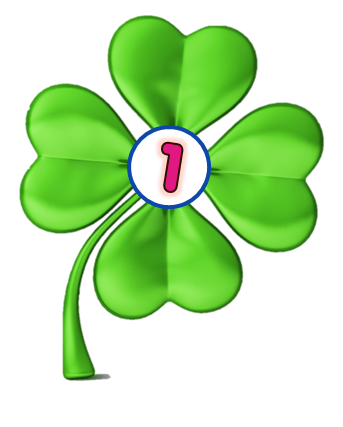 3 + 8 = ?
11
12
10
[Speaker Notes: Nhấn vào Icon cỏ chăm chỉ quay về màn hình chính.]
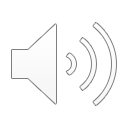 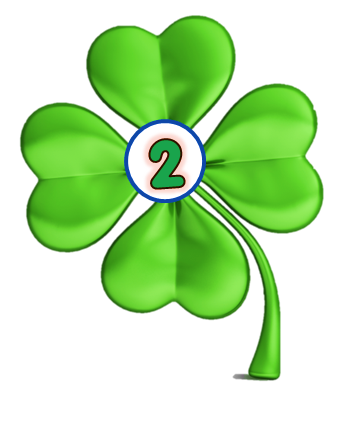 9 + 5 = ?
15
14
13
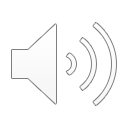 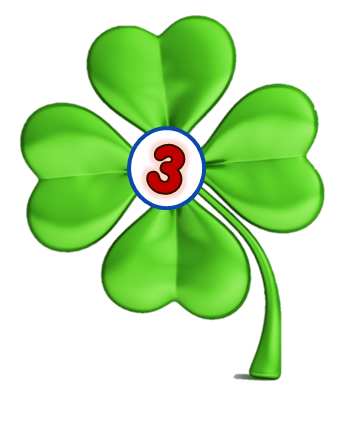 8 + 6 = ?
13
15
14